Overview of CV2X Requirements
Date: 2018-05-07
Authors:
Abstract
This submission provides an overview of 3GPP Rel 14 and 15 service requirements for CV2X, specifically summary of 
TS 22.185 (Rel 14)
TS 22.186 (Rel 15)
This submission is intended for information only
Rel 14 (TS 22.185)
V2X Definition 
Vehicle-to-Vehicle (V2V)
Vehicle-to-Infrastructure (V2I)
Vehicle-to-Network (V2N)
Vehicle-to-Pedestrian (V2P)
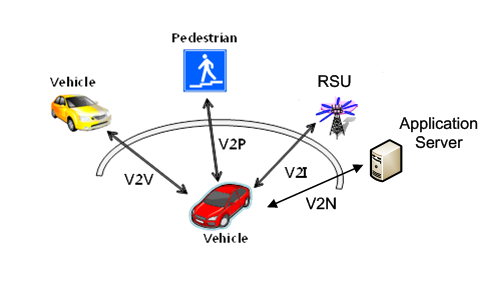 Requirements
Density 
Control the area and the size of the area where the messages are being distributed.
Distribute information in a resource efficient way to large numbers of UEs supporting V2X application.
Support a high density of UEs supporting V2X application.
Latency
Max latency for transfer of messages between two UE supporting V2V/P (directly or via RSU):100ms
Max latency for particular usage (pre-crash) 20ms
Max latency between UE supporting V2I and RSU: 100ms
E2e delay of less than 1000ms between UE and V2N server
Message size & frequency
Transfer of periodic broadcast messages of 50-300 bytes between 2UEs that support V2V (not including security components)
Transfer of event-triggered  messages of up to 1200 bytes
Message transmission frequency of maximum 10 per sec per UE
Range and speed
Range providing ample response time, e.g., 4 sec
Relative speed of 500Km/h
Absolute speed 250km/h
Rel 15 (TS 22.186)
To enhance 3GPP support for V2X scenarios in the following five areas:
General Aspects: interworking, comm-related requirements valid for all V2X scenarios 
Vehicles Platooning
Vehicles Platooning enables the vehicles to dynamically form a group travelling together. All the vehicles in the platoon receive periodic data from the leading vehicle, in order to carry on platoon operations. This information allows the distance between vehicles to become extremely small, i.e., the gap distance translated to time can be very low (sub second). Platooning applications may allow the vehicles following to be autonomously driven. 
Advanced Driving
Advanced Driving enables semi-automated or fully-automated driving. Longer inter-vehicle distance is assumed. Each vehicle and/or RSU shares data obtained from its local sensors with vehicles in proximity, thus allowing vehicles to coordinate their trajectories or maneuvers. In addition, each vehicle shares its driving intention with vehicles in proximity. The benefits of this use case group are safer traveling, collision avoidance, and improved traffic efficiency.
Extended Sensors 
Extended Sensors enables the exchange of raw or processed data gathered through local sensors or live video data among vehicles, RSUs, devices of pedestrians and V2X application servers. The vehicles can enhance the perception of their environment beyond what their own sensors can detect and have a more holistic view of the local situation.
Remote Driving
Remote Driving enables a remote driver or a V2X application to operate a remote vehicle for those passengers who cannot drive themselves or a remote vehicle located in dangerous environments. For a case where variation is limited and routes are predictable, such as public transportation, driving based on cloud computing can be used. In addition, access to cloud-based back-end service platform can be considered for this use case group.
General Requirements (not a complete list)
Control communication range for a message
Optimize communication for two UEs in a group and in proximity
Support confidentiality and integrity of messages transfer among  a group
Support relative lateral position accuracy of 0.1 m 
Support high connection density – worst case estimate 3100 to 4300 cars/sq km
Enable a UE supporting a V2X application to obtain network access via another UE supporting V2X application.
An RSU shall be able to communicate with up to 200 UEs supporting a V2X application.
Platooning
5 UEs in a group , relative longitudinal position accuracy of less than 0.5m, for platooning reliable comm between a UE and 19 others
Advanced Driving
Extended Sensors
Remote Driving
Summary
Range: 1000m
Relative speed: 500 Km/h
Absolute speed: 250 Km/h
Density: ~4500 cars /sq Km
Latency: 100ms
Special cases: 20ms or lower (10, 5, 3 ms)
Message size: variable; 50-300 bytes for safety, upto 12Kbytes
Transmit rate: 10-100 message per sec (inverse relation to packet size)